The Japan Diabetes Society
COI	Disclosure
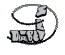 Name of Authors
The authors have no financial conflicts of interest to disclose concerning the presentation.
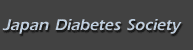